Fruits
the mature ovaries or pistils of flowering plants plus any associated accessory parts.
Pericarp
is the fruit wall, derived from the mature ovary, sometimes pericarp divided into layers:  
 1- endocarp
 2- mesocarp
 3- exocarp
Simple fruits
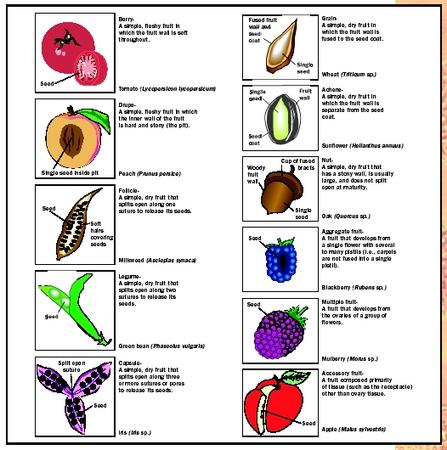 Aggregate fruits
A/ Achenecetum
B/ Drupecetum
C/ Syncarp
Multiple fruits
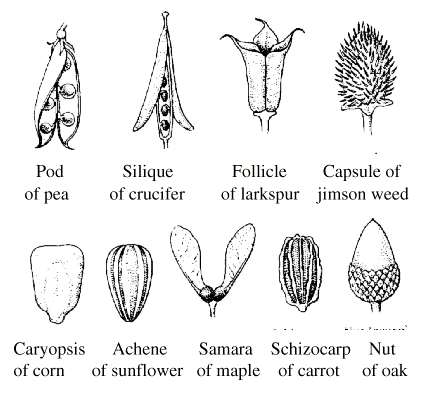 Sorosis
Syconium
Seeds
Seed coat
Hilum
Raphe
Embryo: is the immature sporophyte, it consist of: 
A/ Epicotyl.
B/ Radical.
C/ Hypocotyl.
D/ Cotyledon
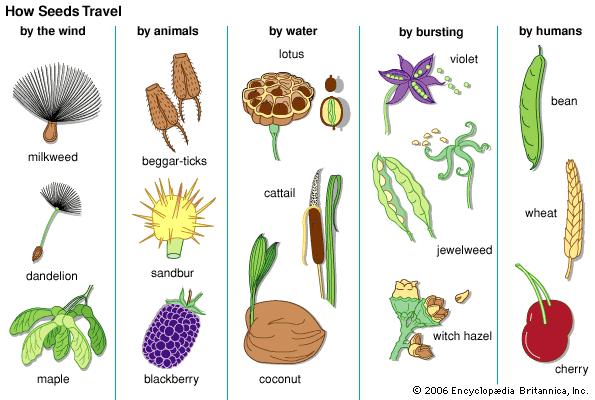